Voice To Text Conversion
Presenting By:
Apex College
Types of Disability
Why
Data, according to 2011 census
1.94% of total population living with disability (513,321)
Out  of those 15.4% identified as deaf or hard of hearing
Problems
Proper communication
Sign language not universal, may lead to misunderstanding
Lip reading difficult in some cases
Higher reliability on touch 
Difficult to set up job application and interviews
How It Will Work
Works using speech recognition 
Natural language toolkit
Using existing frameworks
Shows appropriate text message
The frequency of the sound wave is divided into small segments
Then it is compared to known phonemes and it is presented into text
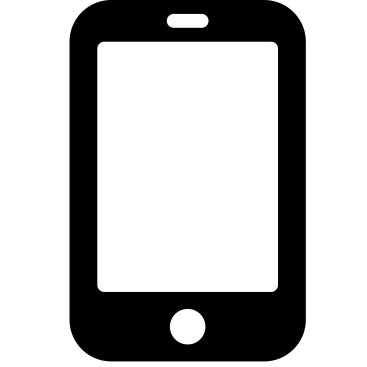 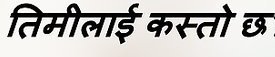 Thank You!!!!
Any Queries??????